Tomb Raiders
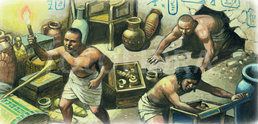